My Best FriendJulian Gosal
Written by Avneet Gosal
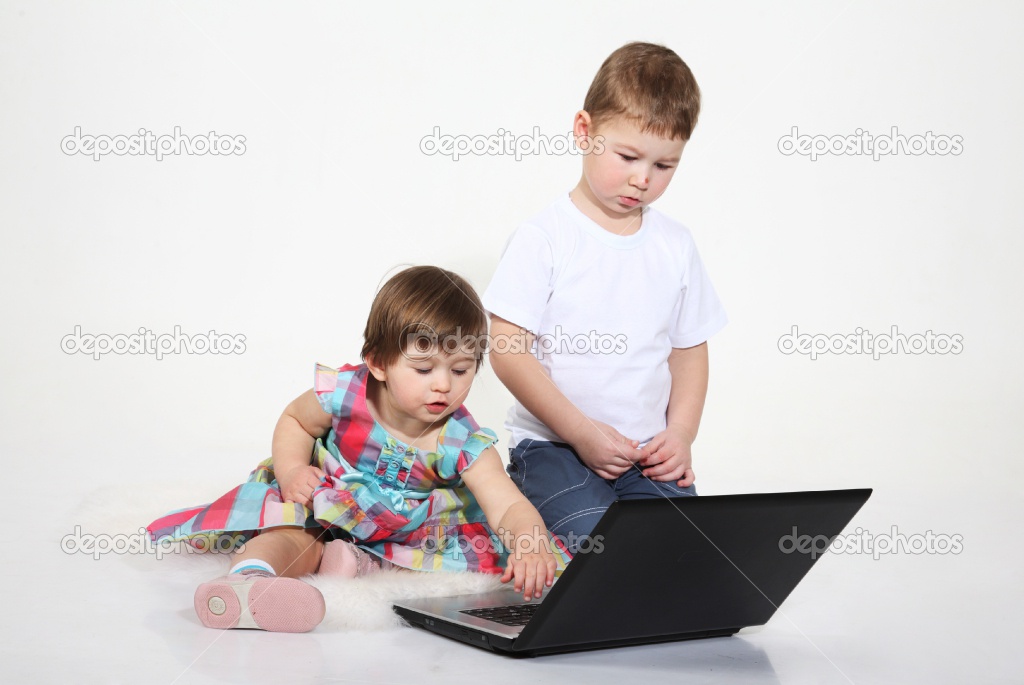 If my best friend were a car, he would be a Ferrari, because he is fast and stylish.
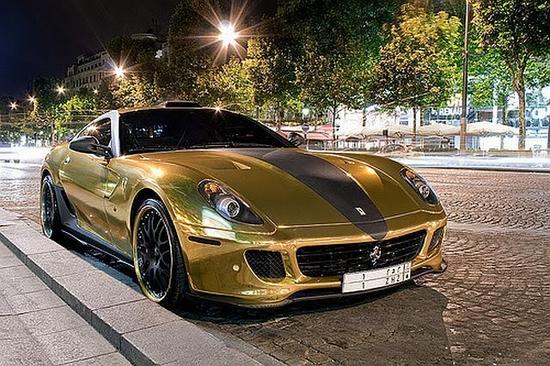 If my best friend were a soft drink he would be a Mug Root Beer, because it tastes good.
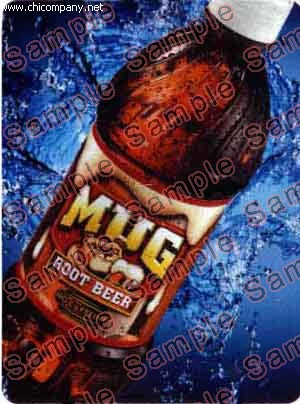 If my best friend were a zoo animal, he would be a dog, because they are so cute and playful.
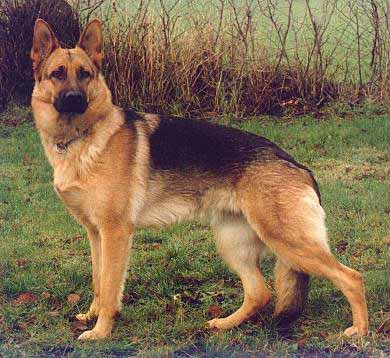 If my best friend were a ringtone, he would be a Bell Tower, because it feels like I`m in London.
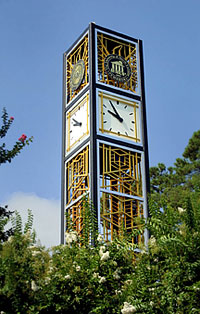 If my best friend were a candy, he would be a Hershey`s kiss because they are yummy.
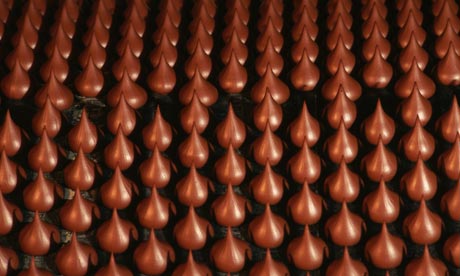